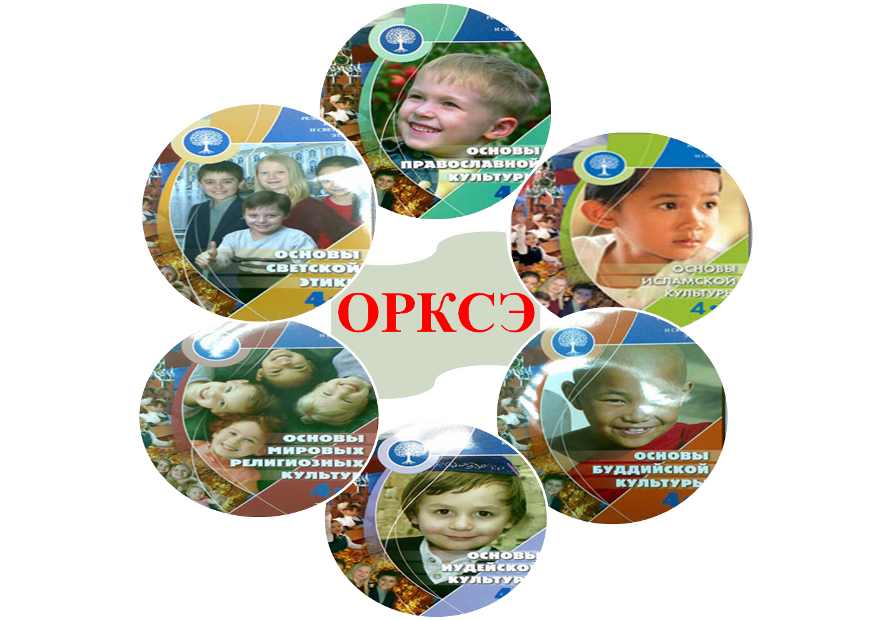 Культурологический подход к преподаванию курса
 «Основы религиозной культуры и светской этики».
«Мы живем в мире, в котором изоляция уже невозможна. Мы живем во время беспрецедентной мобильности людей и переплетения культур. 		Мы все взаимозависимы и разделяем неизбежную ответственность за благосостояние всего мира»
«Декларация о роли религии в содействии культуре мира», принятая в Барселоне 18 декабря 1994 года, стр.1
2
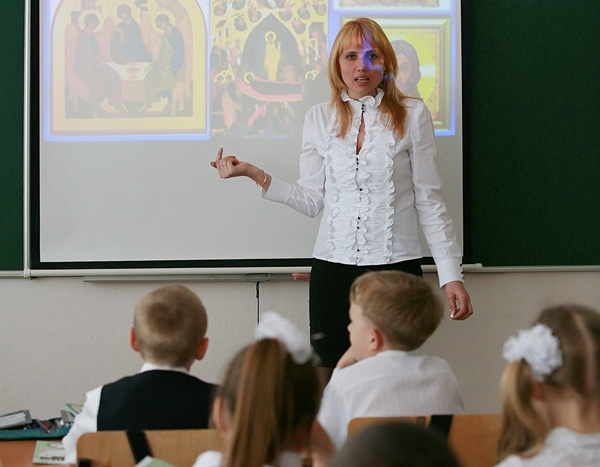 «...самым важным в обучении мы признаем надлежащее воспитание»
3
Современный национальный воспитательный идеал
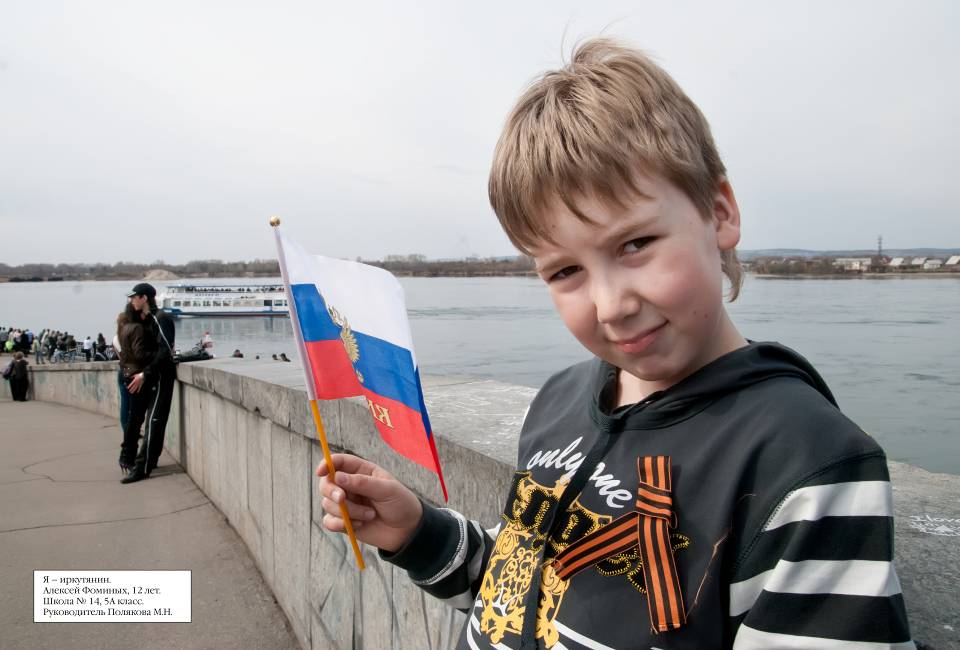 «Концепция государственной политики в области духовно-нравственного воспитания детей в России и защиты их нравственности»
Высоконравственный,
творческий,
компетентный гражданин России, принимающий судьбу Отечества как свою личную,
осознающий ответственность за настоящее и будущее своей страны,
укорененный в духовных и
 культурных традициях многонационального
 народа России.
4
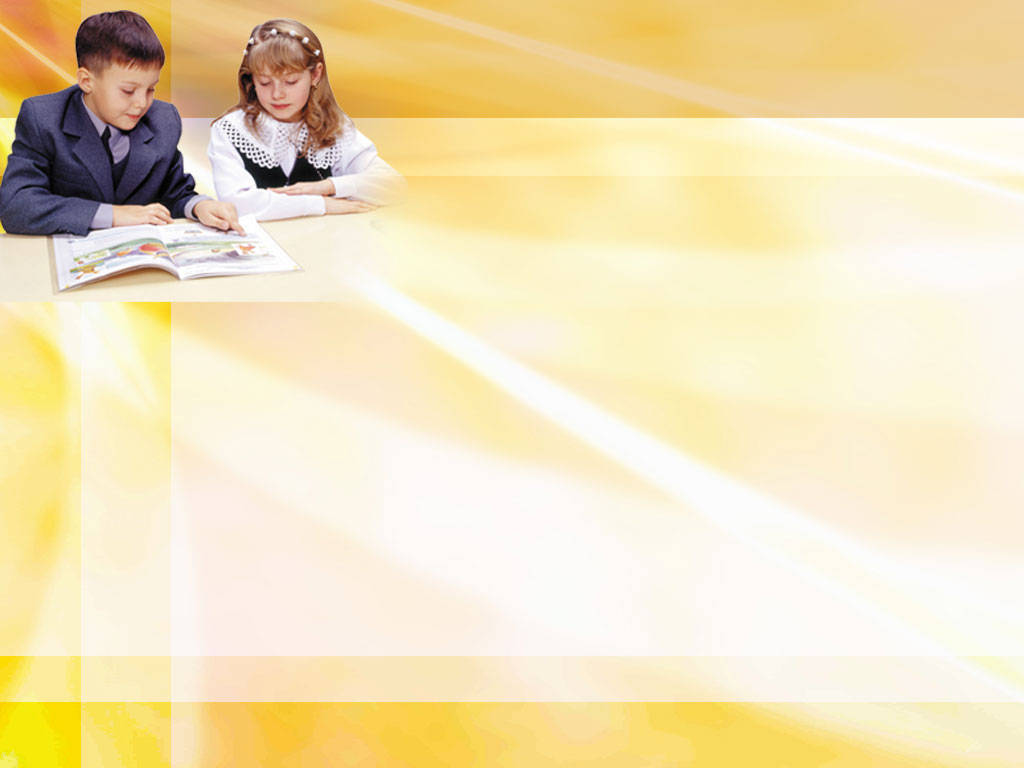 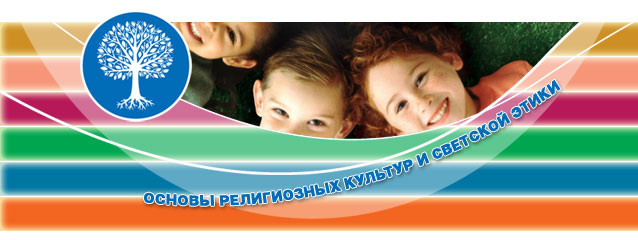 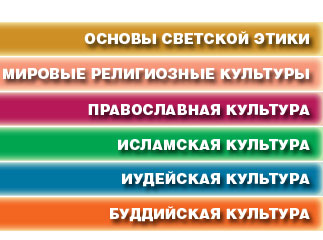 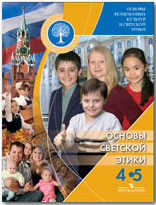 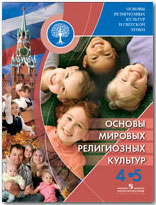 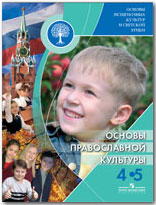 Курс «Основы религиозных культур и светской этики» включает в себя 6 модулей
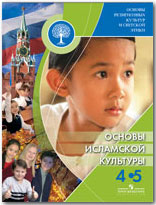 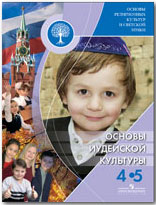 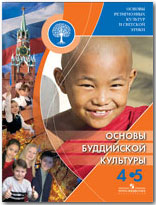 5
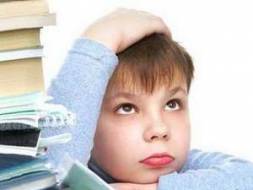 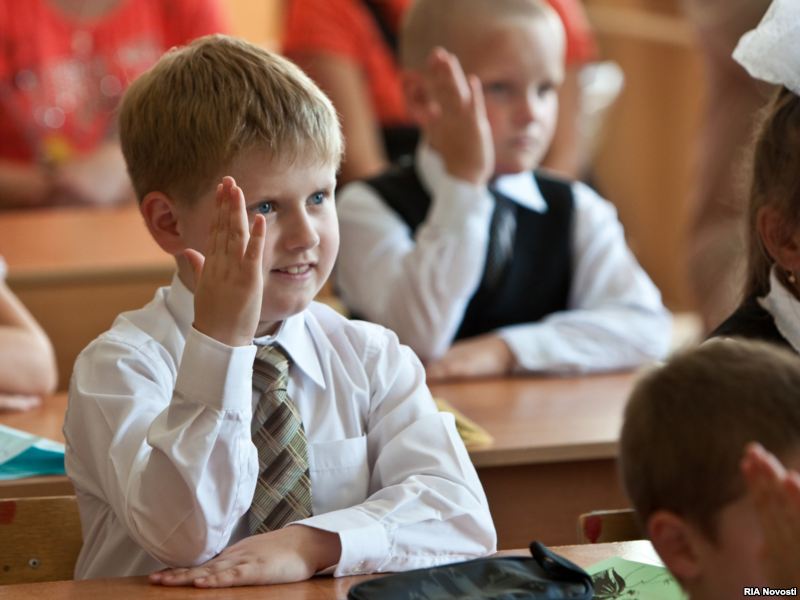 Цель курса
Формирование у учащихся мотивации к осознанному нравственному поведению, основанному на знании и уважении культурных и религиозных традиций многонационального народа России, к диалогу других культур и мировоззрений
6
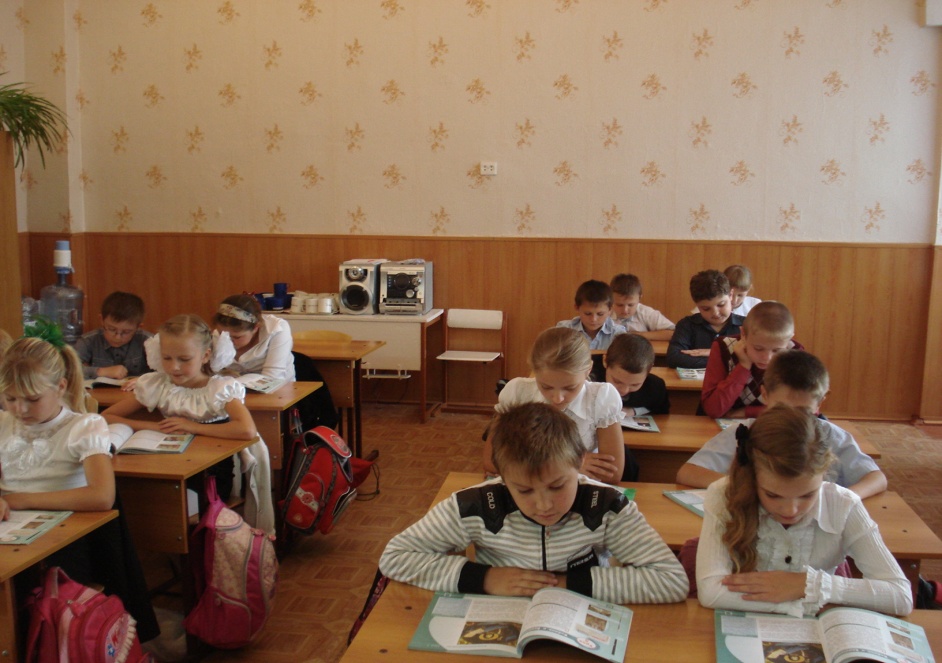 Задачи учебного курса ОРКСЭ:
знакомство обучающихся с основами православной, мусульманской, буддийской, иудейской культур, основами мировых религиозных культур и светской этики; 
развитие представлений младшего подростка о значении нравственных норм и ценностей для достойной жизни личности, семьи, общества;
обобщение знаний, понятий и представлений о духовной культуре и морали, полученных обучающимися в начальной школе, и формирование у них ценностно-смысловых мировоззренческих основ, обеспечивающих целостное восприятие отечественной истории и культуры при изучении гуманитарных предметов на ступени основной школы;
развитие способностей младших школьников к общению в полиэтнической и многоконфессиональной среде на основе взаимного уважения и диалога во имя общественного мира и согласия.
7
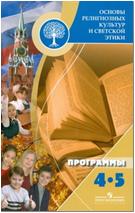 УМК
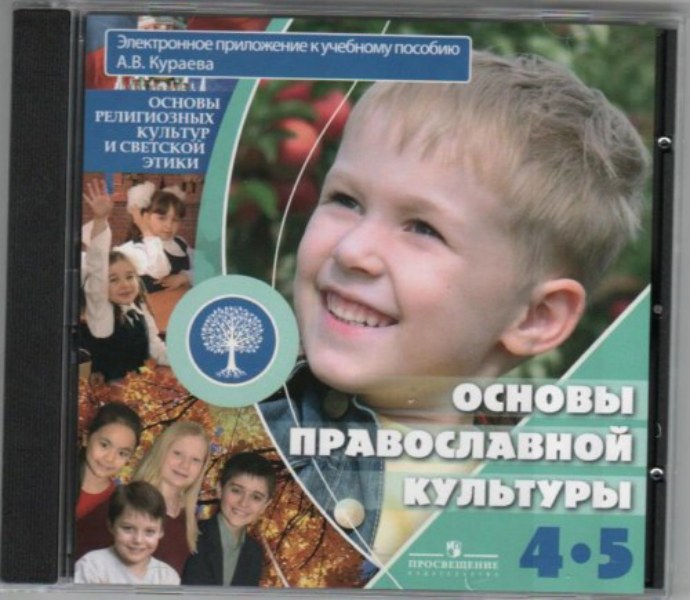 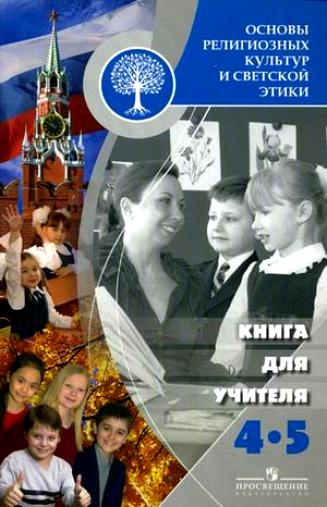 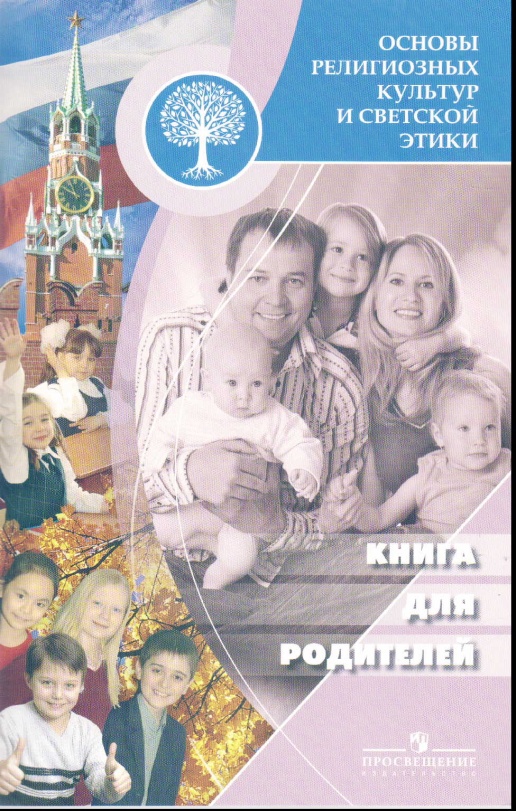 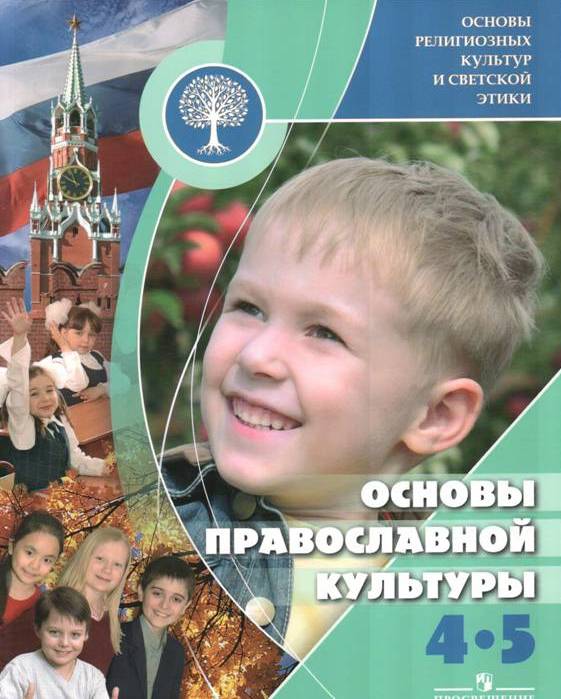 В рамках действующего законодательства  Российской Федерации все учащиеся обеспечены учебниками в полном объёме.
8
Предметные результаты  курса
понимание значения
нравственности
религии
веры
в жизни человека, семьи и общества в целом
9
Важные положения
«Дети не готовятся стать гражданами и жить в обществе, а являются гражданами и живут в обществе»
«Нельзя приобрести гражданские качества слушая указания и распоряжения»
«Интерес – наиболее короткий путь к получению знаний»
«Самыми ненадежными спутниками учителя являются страх и истерика»
«Уважение и сотрудничество – основа образования»
«Юмор и улыбка делают школу человечнее»
10
Культура  -  образ жизни, обычаи, традиции и верования, духовное и материальное богатство народов мира.
12
Базовые ценности
Содержание всех модулей комплексного учебного предмета подчинено общей цели – воспитанию личности гражданина России посредством приобщения его к одной из национальных духовных традиций. 
Содержание       каждого        из          модулей организуется          вокруг        трех      базовых национальных       ценностей:
Отечество, семья, религия
13
В результате освоения данного курса школьниками  должны быть усвоены следующие смыслы: 

каждая культура имеет собственный контекст и свою логику, 
ни одна культура не может быть лучше другой,
каждая культура обладает значимым для развития человечества  ценностным содержанием.
14
Урок ОРКСЭ должен включать:
1. Коммуникативные ситуации, нравственные ситуации, проблемные ситуации для эмоциональной включенности ребенка 
2. Эмоционально-смысловую кульминацию 
3. Работу с текстами, ключевыми словами, нравственными понятиями, со словарем 
4. Работу с иллюстративным материалом 
5. Совместную деятельность учащихся (учебное сотрудничество - диалоговая форма, задания на осмысление и выражение собственного мнения, инсценировки, разыгрывание по ролям,…) 
5. Дидактические игры и игры на общение (ритуалы) 
6. Дифференцированные задания 
7. Дополнительный материал (художественные и научно-познавательные тексты, иллюстративный материал) 
8. Рефлексию для создания завершенного эмоционального образа урока
15
Какие же могут быть риски у педагогов, связанные с  преподаванием новой дисциплины?
первое табу -  нельзя критиковать чужую святыню («Пой о своем, не ругая чужого!»); 
второе ограничение - речь педагога должна быть инклюзивной, а не эксклюзивной;
третье табу - нельзя призывать детей к религиозной практике.
16
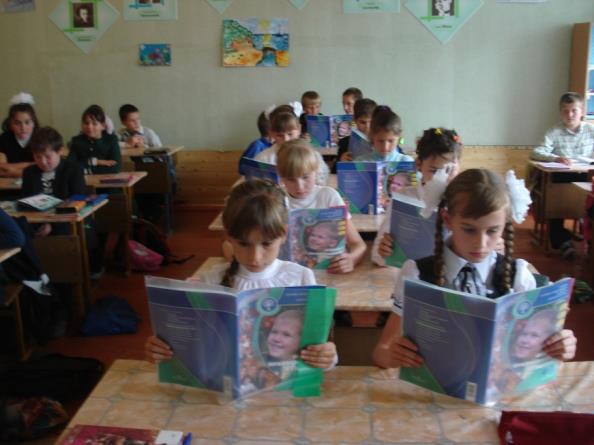 Культурологический подход
В качестве методологического принципа разработки всех учебных пособий выбран культурологический подход, способствующий формированию у учащихся первоначальных представлений об основах религиозных культур и светской этики, учитывающий уже имеющийся у них круг знаний, а также межпредметное взаимодействие.
17
Наука и религия
Комплексный курс является светским. Сведения об истоках традиций и культуры не рассматриваются как конкуренты научных знаний.
         Наука и религия не противоречат друг другу, а являются отдельными сферами общественной жизни и социальной практики, решают конкретные задачи.
Наука
Религия
Накопление точных, рациональных, объективных знаний об  окружающей  действительности
Ориентирована на мировоззренческие  и нравственные проблемы
18
Кто и что должны преподавать в курсе ОРКиСЭ?
Вести курс могут исключительно  светские педагоги  прошедшие соответствующую подготовку
Светский характер курса не подразумевает  включение в программу посещения религиозных организаций (специфика данных сооружений демонстрируется на уроке в фото, видео формате)
19
Содержание учебного модуля «Основы православной культуры»
Урок №1. Россия – наша Родина 
Урок №2. Культура и религия 
Урок №3. Бог и человек в православии 
Урок №4. Православная молитва 
Урок №5. Библия и Евангелие 
Урок №6. Проповедь Христа 
Урок №7. Христос и Его Крест 
Урок №8. Пасха 
Урок №9. Православное учение о человеке 
Урок №10. Совесть и раскаяние 
Урок №11. Заповеди 
Урок №12. Милосердие и сострадание 
Урок №13. Золотое правило этики 
Урок №14. Храм 
Урок №15. Икона 
Урок №16. Творческие работы учащихся 
Урок №17. Подведение итогов
Урок №18. Как христианство пришло на Русь 
Урок №19. Подвиг 
Урок №20. Заповеди блаженства 
Урок №21. Зачем творить добро? 
Урок №22. Чудо в жизни христианина 
Урок №23. Православие о Божием суде 
Урок №24. Таинство Причастия 
Урок №25. Монастырь 
Урок №26. Отношение христианина к природе 
Урок №27. Христианская семья 
Урок №28. Защита Отечества 
Урок №29. Христианин в труде 
Урок №30. Любовь и уважение к
 Отечеству 
Урок №31. Итоговый урок
20
Кто и как выбирает модуль?
Только с согласия родителей (законных представителей) выбирается направление
Результаты  выбора должны быть  зафиксированы
Письменными заявлениями родителей о выборе определенного модуля
Протоколами родительских  собраний
21
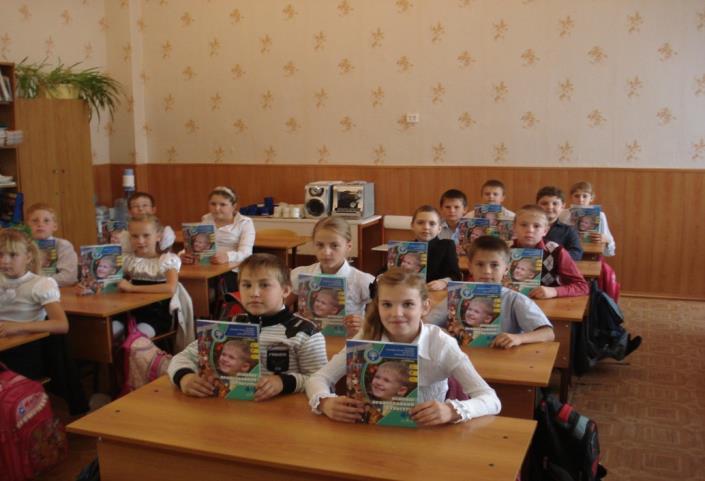 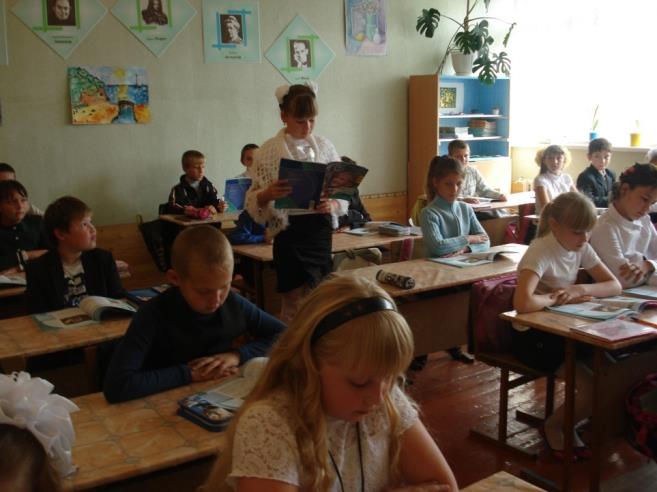 Итоги внедрения ОРКСЭ
В образовательных учреждениях г.Новошахтинска курсом «Основы религиозных культур и светской этики» в 2012 уч. году охвачены 834 учащихся начальной школы.
22
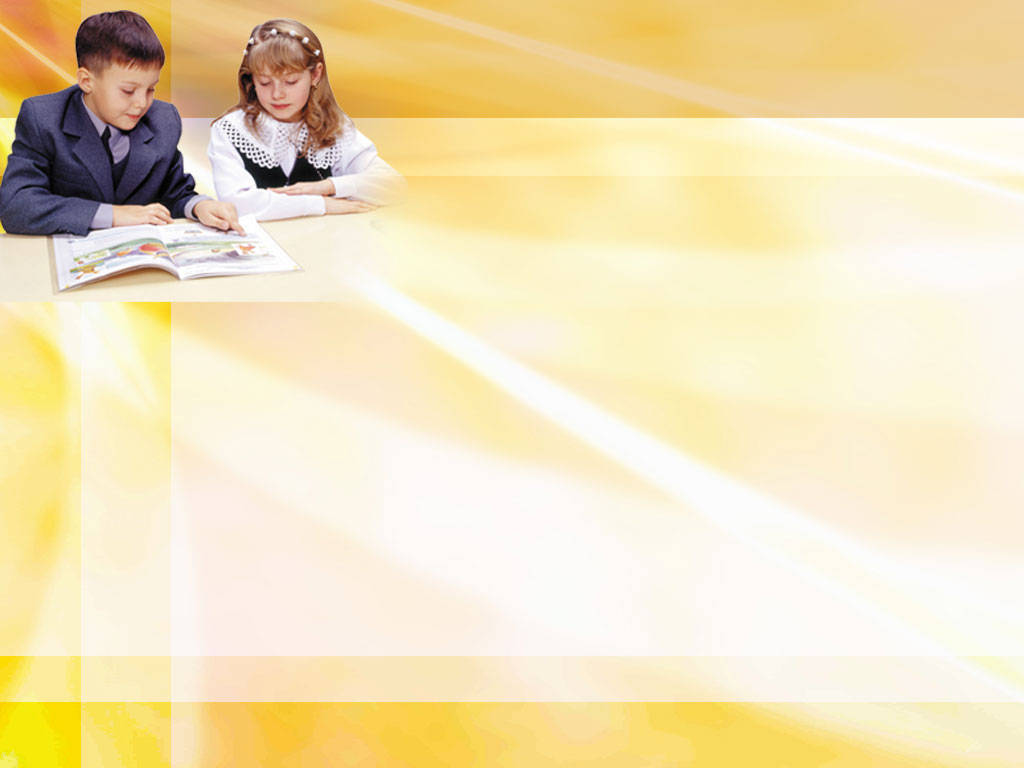 Сравнительная информация о выборе модуля ОРКСЭ обучающимися 4 – х классов в 2012 – 2013г. ив 2014-2015 учебном году
23
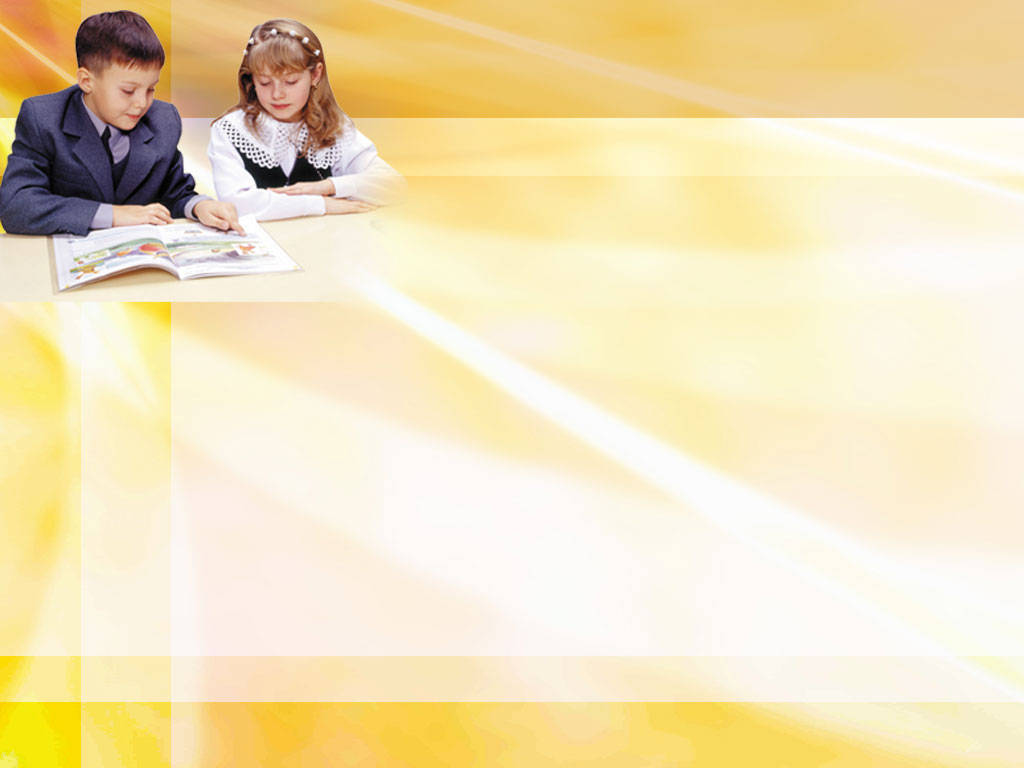 Анкетирование родителей «Выбор модулей ОРКСЭ»
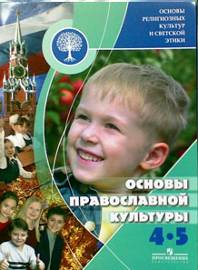 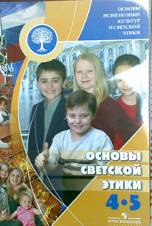 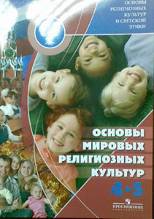 24
Велико значение родительского участия в изучении курса «Основы  религиозных культур и светской этики»
Культура - это человеческое в человеке
25
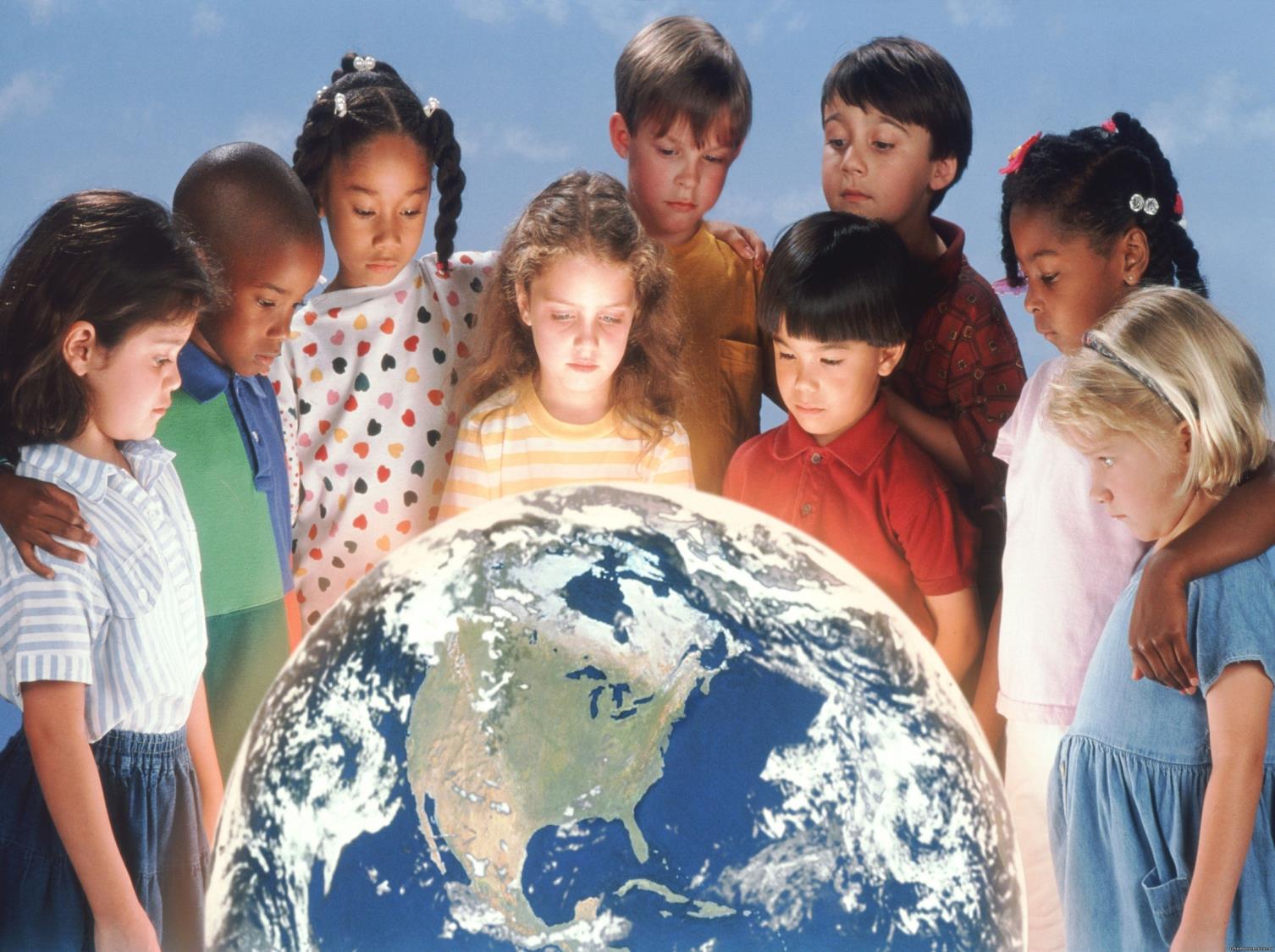 «Выращивать каждого, а не поле; разглядывать каждого, а не луг!».                   Андрей Вознесенский
Спасибо за внимание!